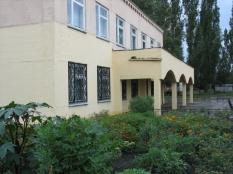 Муниципальное образовательное учреждение
 дополнительного образования детей Центр 
детского творчества «Сокол»
Тема: «Введение в образовательную программу
«Волшебство музыки»»
Открытое занятие педагога 
дополнительного образования
Шатиловой Е.В.
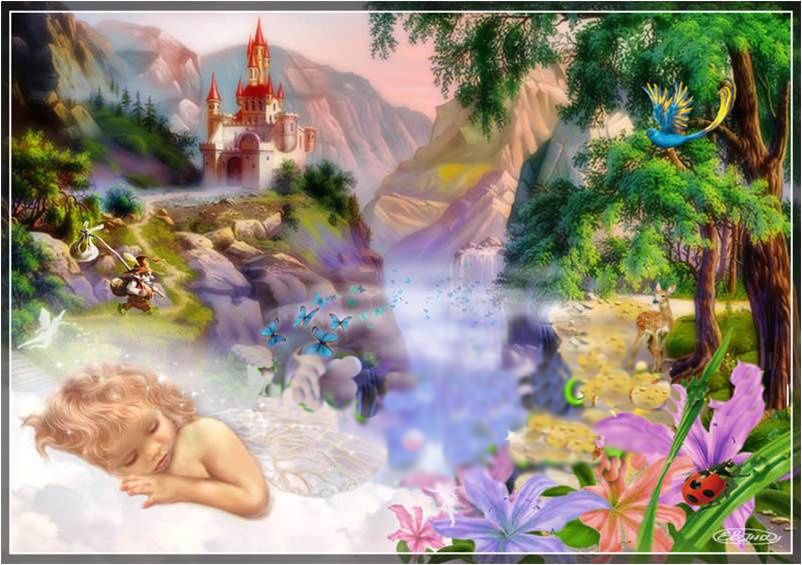 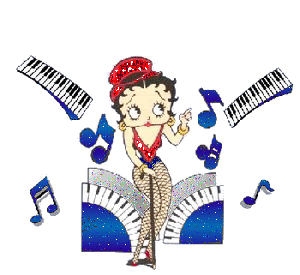 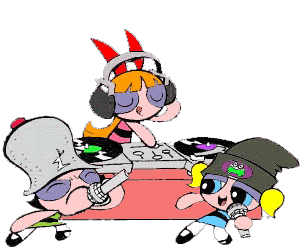 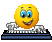 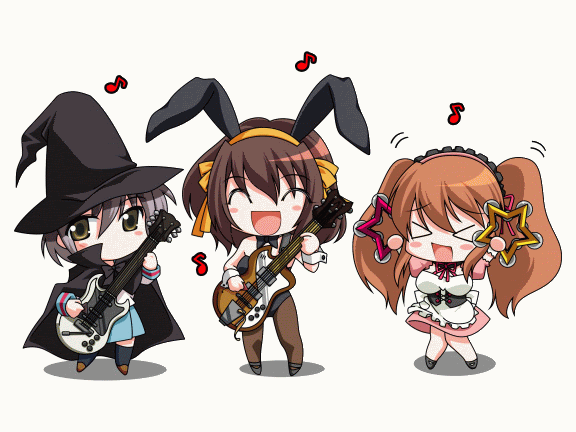 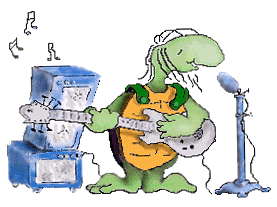 «Волшебство музыки»
♫
♫
♫
♫
♫
♫
♫
♫
♪♫♫
♫
♫
Добро пожаловать 
в страну 
«Волшебство музыки»
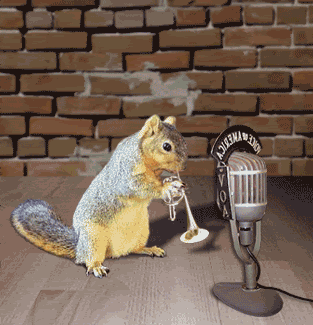 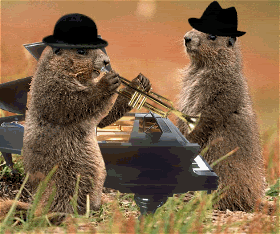 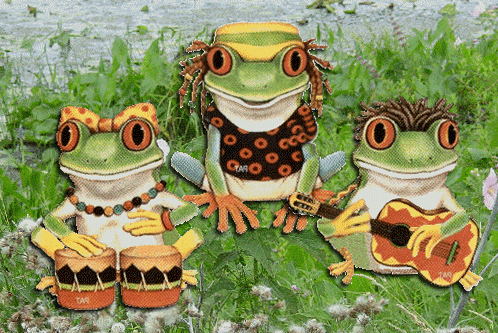 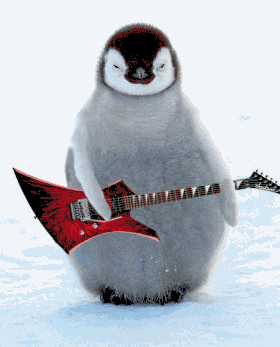 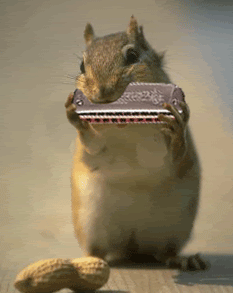 «Давайте познакомимся!»
Петя
Света
Дима
Наташа
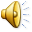 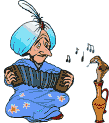 Человеческий голос- 
самый древний
 музыкальный инструмент.
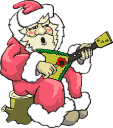 «Певческая установка»
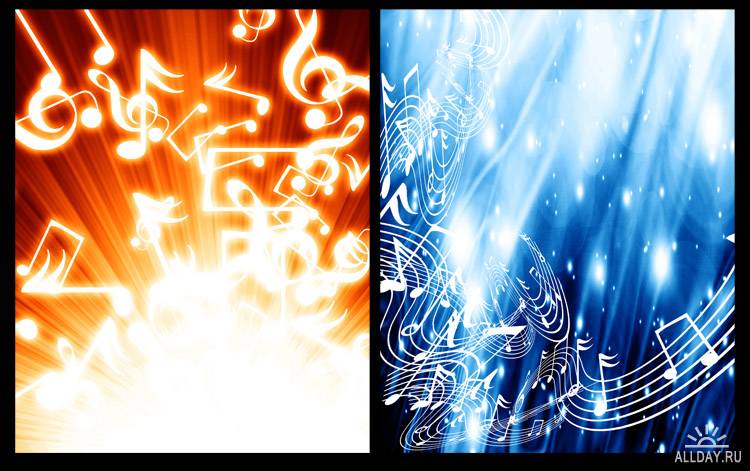 Упражнения на дыхание:
«Пагончики»
«Насос»
«Кошечка»
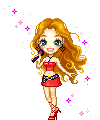 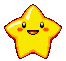 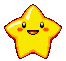 «Зарядка 
для голоса»
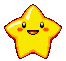 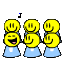 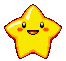 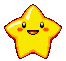 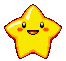 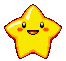 «Песенка друзей»
Слова С. Михалкова
Музыка М. Старокадомского
Мы едем, едем, едем
Нам весело живется
Хорошие соседи
И в песенке поется
О том, как мы живем. Ту-ту!
Счастливые друзья
В далекие края,
Мы песенку поем
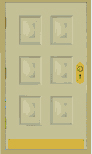 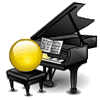 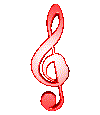 «Город композиторов»
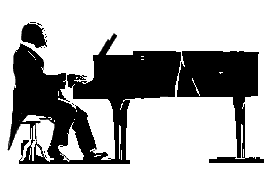 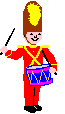 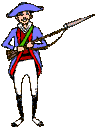 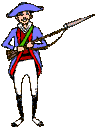 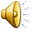 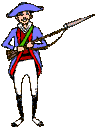 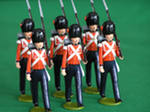 «Марш 
деревянных солдатиков»
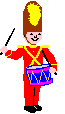 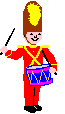 П. И. Чайковский
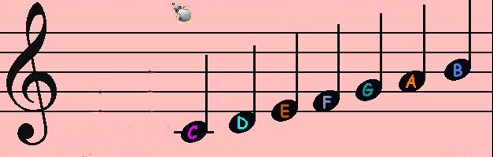 Мы едем, едем, едем
Нам весело живется
Хорошие соседи
И в песенке поется
О том, как мы живем. Ту-ту!
Счастливые друзья
В далекие края,
Мы песенку поем
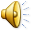 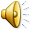 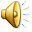 «Город звуков»
«шумовые»
«музыкальные»
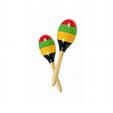 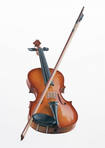 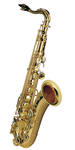 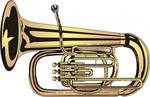 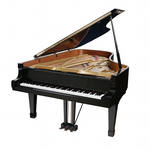 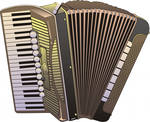 «шумовые»
«музыкальные»
Игра
«Шумит, поет, играет»
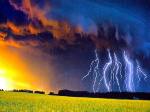 ГРОЗА
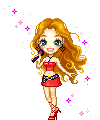 ПЕВИЦА
ПОЕЗД